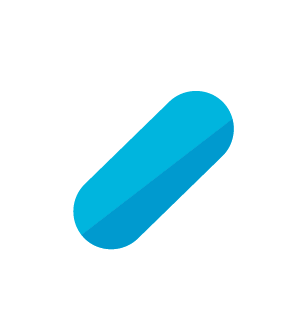 Module 2
Oral Daily PrEP
Job Aid Collection
Oral Daily PrEP Eligibility Criteria
* Risk-based creatinine clearance (CrCl) evaluation, using estimated glomerular filtration rate (eGFR) calculation.
Module 2: Daily PrEP
Kidney Function Monitoring During Oral PrEP Initiation​
Does the individual have any known kidney-related co-morbidities (e.g., diabetes or hypertension)? ​
NO
YES
What age is the individual?​
Evaluate CrCl once within 1-3 months after oral PrEP initiation​
30+ years​
<30 years​
CrCl evaluation optional​
CrCl = creatinine clearance 
Calculate using estimated glomerular filtration rate (eGFR) equation:
Estimated CrCl = [140-age (years)] x weight (kg) x f ​
where f=1.23 for men and 1.04 for women / [72 x serum creatinine (μmol/L)]​​
Module 2: Daily PrEP
Kidney Function Monitoring During Oral PrEP Follow-up Visits​
Does the individual have any known kidney-related co-morbidities (e.g., diabetes or hypertension)? ​
YES
NO
What age is the individual?​
50+ years​
<50 years​
Evaluate CrCl every 6-12 months ​
Was a baseline CrCl estimation done?​
What age is the individual?​
NO
<30 years​
30+ years​
YES
<90ml/min​
≥90ml/min​
Evaluate 
CrCl once​
CrCl 
optional​
CrCl = creatinine clearance 
Calculate using estimated glomerular filtration rate (eGFR) equation:
Estimated CrCl = [140-age (years)] x weight (kg) x f ​
where f=1.23 for men and 1.04 for women / [72 x serum creatinine (μmol/L)]​​
Module 2: Daily PrEP
Recommendations for Starting and Stopping Oral PrEP
Module 2: Daily PrEP
Recommendations on Starting and Stopping Oral PrEP​
What sex was the individual assigned at birth?​
Male
Female
Start 7 consecutive days before exposure and stop after 7 days  post-exposure​
YES
HIV exposure through injecting practices?​
NO
Taking estradiol-based hormones as gender-affirming hormone therapy?​
YES
NO
Start with 2 pills 2-24h before sexual exposure and stop after 2 days post-exposure​
Module 2: Daily PrEP
Oral Daily PrEP Initiation Visit: Essential Procedures​
Module 2: Daily PrEP
Oral Daily PrEP Initiation Visit: Suggested Procedures​
​These are recommended, but NOT a requirement for oral PrEP use.​
Module 2: Daily PrEP
Clinical Pathway for Oral Daily PrEP Initiation ​
STI = sexually transmitted infection
Module 2: Daily PrEP
Key Initial Visit Counseling Messaging for Daily Oral PrEP
STI = sexually transmitted infection
Module 2: Daily PrEP
Counseling Messaging for Starting and Stopping Oral PrEP
Module 2: Daily PrEP
Oral PrEP Follow-Up Visit Procedures​
STI = sexually transmitted infection
Module 2: Daily PrEP
Discussion Prompts for Daily Oral PrEP Follow-Up Visits ​
Module 2: Daily PrEP